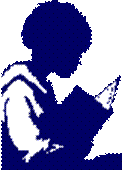 Недетские тайны детской литературы
Проект учащихся 
4 класса
МОУ СОШ №26
г.Мирного
Детская литература

Литература для взрослых
МЫ НЕ МАЛЕНЬКИЕ- МЫ МОЖЕМ ЧИТАТЬ И ВЗРОСЛЫЕ КНИГИ!
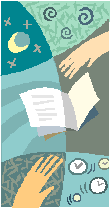 Как писать для детей?
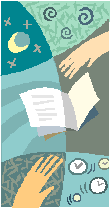 Истории о детской литературе помогает рассказывать Клайв Льюис
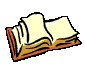 А.С.Пушкин « Я хочу, чтоб меня поняли все от мала до великого».

Н.В. Гоголь « Александр Сергеевич не подставляет лестницы ни для кого из тех ,которые глухи к поэзии. Одни способны понять поэта, другие, увы,нет, и причины не в возрасте, а в душевном развитии человека».
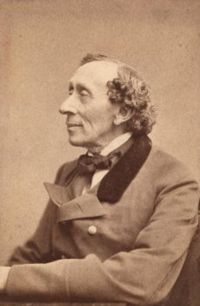 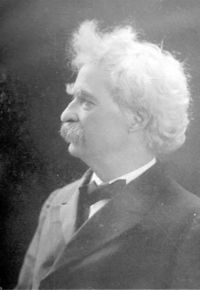 ОБРАТИМСЯ К ИСТОРИИ
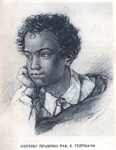 В своё Марк Твен с удивлением узнал от своих друзей , что написанная книга «Приключения Тома Сойера и Гекльберри Финна»-книга для детей.

Г-Х.Андерсен писал свои сказочные истории для взрослых и детей.

А.С.Пушкин не создавал произведения специально для детей.
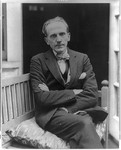 Льюис Кэрролл, А.Милн, Дж.Толкин 
сначала свои сказки  рассказывали 
знакомым детям, быть может, 
сочиняя их на ходу. 
А потом они перерастали в книгу.

«Взрослые стали немного иными, 
потому что говорят с ребенком, 
и он изменяется, 
потому что слушает взрослого. 
Между ними возникает связь, 
и из такого общения
 вырастает история».
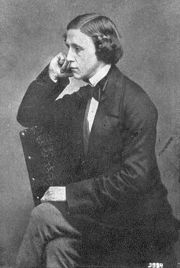 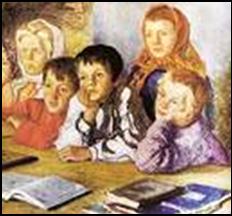 Не бойся сказок. Бойся лжи.     А сказка? Сказка не обманет. Ребёнку сказку расскажи -       На свете правды больше станет									В.Берестов
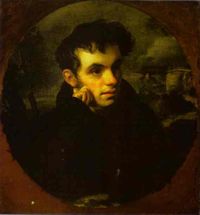 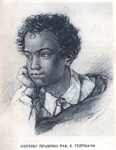 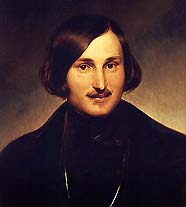 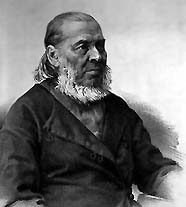 «В сказках видна и душа народа русского, и мудрость. Они богатство наше, и надобно детям читать побольше сказок. Мне хочется собрать несколько сказок, больших и малых, но не одних русских, чтобы их после выдать, посвятив детям»
В.Жуковский
«Книга для детей, которая нравится только детям – плохая книга. Хорошие – хороши  для всех. Вальс, который приносит радость лишь танцорам – плохой вальс».
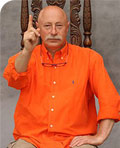 В первую очередь это относится к любимым жанрам детской литературы – сказке.
	Согласно Толкину, прелесть сказки заключается в том, что в ней человек полнее всего реализует себя как созидатель. 
	Он не комментирует жизнь, он творит, в меру возможностей,другой мир.
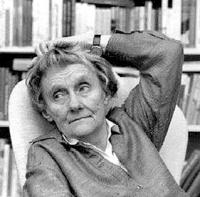 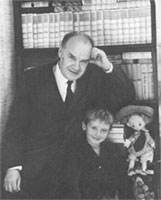 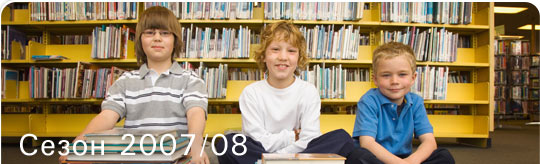 Итак,
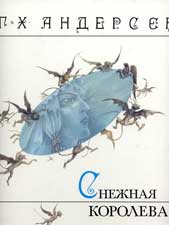 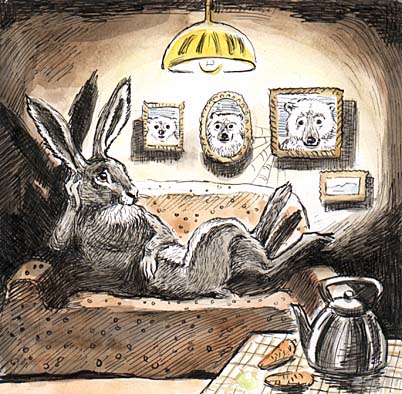 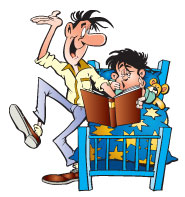 Что нужно читать современным детям?

Что нравится читать 
современным детям?
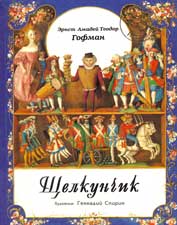 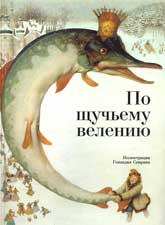 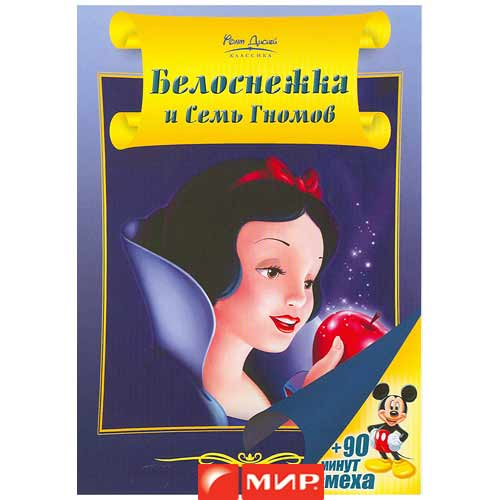 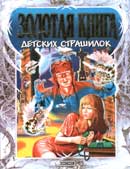 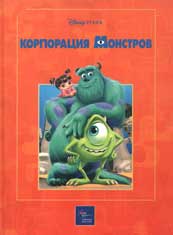 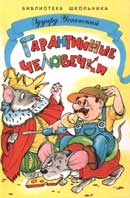 Книгу, которую стоит читать только в детстве, вообще не стоит читать.
«Дети- публика особая. Так что сначала разузнайте, чего же хочется им, и дайте им это, даже если сами этого не любите».
Клайв Льюис,
автор знаменитой книги «Хроники Нарнии»
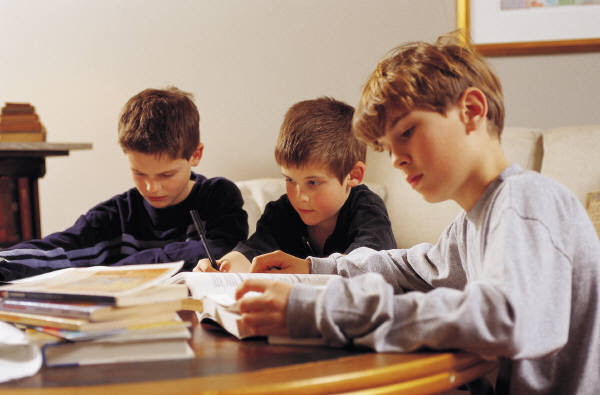 Истории о детской литературе  помогали рассказывать :
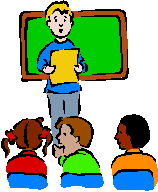 Клайв Льюис «Три способа писать для детей».
http://www.bibliogid/ru
http://www.niworld.ru
http://www.wikipedia
http://www.studentinstituve.ru